Diagnóstico do Tromboembolismo Venoso e Manejo de Populações Especiais na América Latina
Kit de Slides Educativos 
Sociedade Americana de Hematologia 2022 para o Manejo da Doença Tromboembólica Venosa

Autor: Dr. Juan Carlos Serrano Casas, MD, Universidade Central da Venezuela 
Clínica Cancerológica de Norte de Santander.
Diretrizes clínicas
ASH, ABHH, ACHO, Grupo CAHT, Grupo CLAHT, SAH, SBHH, SHU, SOCHIHEM, SOMETH, Sociedade Panamenha de Hematologia, SPH, SVH.
 Diretrizes 2022 para o Diagnóstico do Tromboembolismo Venoso e Manejo em Populações Especiais na América Latina 

Ignacio Neumann, Ariel Izcovich, Ricardo Aguilar, Guillermo León Basantes, Patricia Casais, Cecilia Colorio, Cecilia Guillermo, Pedro Garcia Lazaro, Jaime Pereira, Luis Meillon, Suely Meireles Rezende, Juan Carlos Serrano, Mario Luis Tejerina Valle, Felipe Vera, Lorena Karzulovic, Gabriel Rada, Holger Schunemann.
Projeto latino-americano ADOLOPMENT
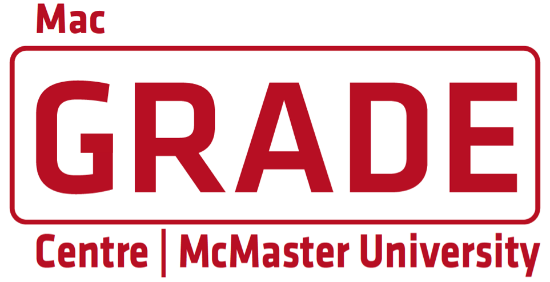 O projeto latino-americano ADOLOPMENT é um esforço piloto de colaboração das seguintes instituições
Sociedade Argentina de Hematologia (SAH) Cecilia Colorio, MD 
Sociedade Boliviana de Hematologia e Hemoterapia (SBHH) Mario Luis Tejerina Valle, MD 
Associação Brasileira de Hematologia, Hemoterapia e Terapia Celular (ABHH) Suely Meireles Rezende, MD PhD
Sociedade Chilena de Hematologia Jaime Pereira, MD 
Sociedade Peruana de Hematologia (SPH) Pedro García Lázaro, MD 
Sociedade de Hematologia do Uruguai (SHU) Cecilia Guillermo, MD
Sociedade Venezuelana de Hematologia (SVH) Juan Carlos Serrano, MD 
Grupo Cooperativo Latino-Americano de Hemostasia e Trombose (CLAHT) Patricia Casais, MD 
Associação Mexicana de Hematologia Luis Meillon MD
Associação Colombiana de Hematologia e Oncologia Guillermo Basantes MD
American Society of Hematology
MacGRADE Center
O GRADE-ADOLOPMENT é um método explícito e sistemático para adotar, adaptar ou desenvolver recomendações baseadas em evidências a partir de recomendações existentes desenvolvidas utilizando a abordagem GRADE.
GRADE Evidence to Decision frameworks for adoption, adaptation, and de novo development of trustworthy recommendations: GRADE-ADOLOPMENT¨ (J Clin Epidemiol. 2017 Jan; 81:101-110).
Diretrizes de prática clínica ASH sobre o TEV
Prevenção do TEV em pacientes cirúrgicos hospitalizados
Prevenção do TEV em pacientes médicos hospitalizados
Tratamento do TEV agudo (TVP e EP)
Manejo ideal da terapia de anticoagulação
Prevenção e tratamento do TEV em pacientes com câncer
Trombocitopenia induzida por heparina (TIH)
Trombofilia
Diagnóstico do TEV
TEV pediátrico
TEV no contexto da gravidez
Como foram desenvolvidas as diretrizes da ASH?
FORMAÇÃO DO PAINEL
Cada painel foi formado seguindo critérios-chave:
Experiência (incluindo disciplinas além da  hematologia e pacientes)
Atenção à minimização e gestão do COI
SÍNTESE DE EVIDÊNCIAS
Análise da evidência de cada pergunta PICO x revisão sistemática dos efeitos: 
Efeitos desejados e indesejados
Utilização de recursos
Viabilidade
Aceitabilidade
Acessibilidade
Valores e preferências do paciente
PERGUNTAS CLÍNICAS
10 a 20 perguntas clinicamente relevantes geradas em formato PICO (População, Intervenção, Comparação e Outcome/resultado)
REDAÇÃO DE RECOMENDAÇÕES 
Recomendações feitas por membros do painel, baseadas em evidência de todos os fatores
EXEMPLO DE PERGUNTA PICO
Em uma população de pacientes com baixa probabilidade clínica de TEP, qual é a melhor
estratégia de diagnóstico para avaliar uma suspeita de TEP?
As diretrizes da ASH são revisadas anualmente por grupos de trabalho convidados pela ASH. Recursos derivados de diretrizes que requerem atualização são removidos do website da ASH.
Como os pacientes e médicos devem usar essas diretrizes?
OBJETIVOS: 
Fornecer diretrizes baseadas em evidências sobre o diagnóstico de TEV-EP e o tratamento de TEV em crianças e durante a gravidez.
MÉTODOS
 O SISTEMA GRADE ADOLOPMENT permitiu adaptar as recomendações de 3 diretrizes ASH para TEV (capítulos de Diagnóstico, Gravidez e Pediatria). 
12 sociedades locais de hematologia formaram um painel de diretrizes composto por profissionais médicos de 10 países da América Latina. 
Foram priorizadas 10 perguntas sobre diagnóstico de TEV e 18 sobre manejo em populações especiais relevantes para o contexto latino-americano. 
Análise baseada em evidências de benefícios e danos, assim como consideração de valores e preferências, recursos, acessibilidade, viabilidade, impacto e equidade na saúde.
CONSIDERAÇÕES DIAGNÓSTICAS
Prevalência e Probabilidade Pré-teste
O diagnóstico de tromboembolismo venoso (TEV) é baseado em uma avaliação da probabilidade clínica do TEV em uma população, antes do teste diagnóstico (probabilidade pré-teste ou PPT).

Os pacientes são classificados como baixo/intermediário/alto ou provável/pouco provável que tenham TEV

PPT baixo (pouco provável) = baixa prevalência de TEV
   (Intermediário)/Alto PPT (provável) = alta prevalência de TEV

A prevalência de TEV em uma população influencia o valor preditivo dos testes diagnósticos.
RESULTADOS DA ANÁLISE DAS DIRETRIZES LATINO-AMERICANAS
Comparado à diretriz original, 
Houve mudanças significativas em 2/10  recomendações de diagnóstico. 
Em 9/18 recomendações de manejo 
(4 mudaram de direção e 5 de força).
Probabilidade pré-teste para EP usando regras de previsão clínica
Prevalência por PPT:
PPT alto: ≥ 50%
PPT Intermediário: ~20%
PPT baixo: ≤ 5%
Pontuação ≥ 11: PTP alto
Pontuação 4 a 10: PTP Intermediário
Pontuação 0 a 3: PTP baixo
Pontuação> 6: PTP alto
Pontuação ≥ 2 e ≤ 6: PTP Intermediário
Pontuação < 2: PTP baixo
Wells Ann Intern Med 1998
Le Gal Ann Intern Med 2006
[Speaker Notes: NOTAS:

Se for usada a pontuação de dois níveis do Wells Score para EP, a pontuação é a seguinte: EP improvável ≤ 4 pontos, EP provável > 4 pontos
Se for usada a pontuação revisada de Genebra, existe uma versão simplificada (Klok JAMA Intern Med 2008) na qual todos os componentes recebem 1 ponto; as pontuações podem ser tricotomizadas (PPT baixo: 0-1 pontos, PPT intermediário: 2-4 pontos, PPT alto: 5 ou mais pontos)
O escopo desta diretriz não inclui uma revisão das regras de decisão clínica existentes ou comparações entre as diferentes regras. Presume-se que o usuário usará um método validado para determinar o PPT. 
Em pacientes com suspeita de embolia pulmonar (EP), essa diretriz supunha que a prevalência de EP em pacientes com PPT baixa, intermediária e alta fosse de  ≤5%, 20% (+/-10%) e ≥50%, respectivamente. 
Em pacientes com suspeita de trombose venosa profunda (TVP) das extremidades inferiores, a prevalência de TVP em pacientes com PPT baixa, intermediária e alta foi estimada em ≤10%, 25% (+/-10%) e ≥50%, respectivamente. 
Em pacientes com suspeita de TVP de extremidade superior, a prevalência em pacientes com probabilidade provável e improvável foi estimada em 10% e 40%, respectivamente.]
Regras de previsão clínica (PPT) para TVP:
Probabilidade baixa 8%  (0 a 3 pontos)
Probabilidade intermediária 28%  (4 a 10 pontos)
Probabilidade alta 74%  (≥ 11 pontos).
Pontuação ≥ 3: alto PPT (≥ 50% prevalência)
Pontuação: 1 a 2: intermediário PPT (~25%)
Pontuação: 0 ou menos: baixo PTP (≤ 10%)
Wells NEJM 2003
Le Gal G,  Ann Intern Med 2006  Kleinjan Ann Intern Med 2014
[Speaker Notes: NOTAS:

Se for usada a pontuação de dois níveis do Wells Score para TVP, a pontuação é a seguinte: TVP pouco provável: 1 ponto ou menos, TVP provável: 2 pontos ou mais
O escopo desta diretriz não inclui uma revisão das regras de decisão clínica existentes ou comparações entre as diferentes regras. Presume-se que o usuário usará um método validado para determinar o PPT. 
Em pacientes com suspeita de embolia pulmonar (EP), essa diretriz supunha que a prevalência de EP em pacientes com PPT baixa, intermediária e alta fosse de ≤5%, 20% (+/-10%) e ≥50%, respectivamente. 
Em pacientes com suspeita de trombose venosa profunda (TVP) das extremidades inferiores, a prevalência de TVP em pacientes com PPT baixa, intermediária e alta foi estimada em ≤10%, 25% (+/-10%) e ≥50%, respectivamente. 
Em pacientes com suspeita de TVP de extremidade superior, a prevalência em pacientes com probabilidade provável e improvável foi estimada em 10% e 40%, respectivamente.]
ACURÁCIA DOS TESTES DIAGNÓSTICOS
Estudos avaliando testes diagnósticos (CTPA, D-Dímero, etc.) em comparação com o padrão de referência
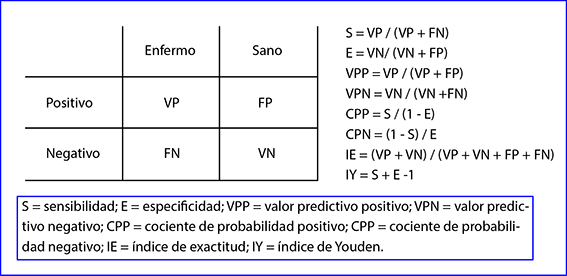 Probabilidade Pré-Teste
(Prevalência de TEV num grupo)
Acurácia do teste
Probabilidade pós-teste do TEV
[Speaker Notes: NOTAS:
Da tabela em espanhol:
Doente | Sadio
Positivo | Negativo
S = sensibilidade; E = especificidade; VPP = valor preditivo positivo; VPN = valor preditivo negativo; CPP = Quociente de probabilidade positivo; CPN = Quociente de probabilidade negativo; IE = índice de exatidão; IY = Índice de Youden.
Os testes diagnósticos para TEV estão sujeitos a erro e a capacidade desses testes para diagnosticar com precisão o TEV depende da prevalência do TEV na população. 
A taxa de verdadeiro positivo (VP; pacientes corretamente identificados como tendo TEV), verdadeiro negativo (VN; pacientes corretamente identificados como não tendo TEV), falso positivo (FP; pacientes incorretamente identificados como tendo TEV) e falso negativo (FN; pacientes incorretamente identificados como não tendo TEV) podem ser determinados para um único teste diagnóstico ou um ou mais testes em uma estratégia de diagnóstico, onde os resultados do teste anterior influenciam o desempenho de um teste subseqüente. 
A determinação da estratégia diagnóstica ideal baseia-se na definição de taxas aceitáveis de ‘diagnósticos errôneos’ de resultados falsos negativos e positivos com base nos valores e preferências dos pacientes e dos médicos, risco associado a diferentes testes, custo e viabilidade]
Caso 1: SUSPEITA DE EMBOLIA PULMONAR
Sexo masculino, 64 anos
Antecedentes:   HTA, Cardiopatia isquêmica 
Medicação:  Losartana, Carvedilol, Atorvastatina, Aspirina.
Procura a Emergência: Dor torácica, dispneia, palpitações
Sem dados sugerindo TVE, sem câncer, QX, cirurgias. 
Broncopneumonia leve recente com atendimento ambulatorial
Exame: Frequência cardíaca 93 x min, saturação 90% no ar ambiente, edema grau I/IV nos membros inferiores.
Raio-X do Tórax: Cardiomegalia
Probabilidade pré-teste clínico (pontuação Genebra revisada) baixa 3 pts
Seu paciente tem uma probabilidade pré-teste baixa ou intermediária para EP. 

Qual dos seguintes testes você sugeriria para excluir um diagnóstico de EP?

Angiografia TC pulmonar
D-dímero de alta sensibilidade
Ultrassom de compressão bilateral das pernas
Eletrocardiograma
Radiografia do tórax
Recomendação 1 e 2
Em um paciente com uma probabilidade pré-teste baixa de um primeiro episódio ou recorrente de EP (≤5%), o painel de diretrizes da ASH Latin American recomenda o uso do D-dímero para excluir a EP (forte recomendação baseada na evidência de alta certeza dos efeitos ⨁⨁⨁⨁), seguido da angiografia pulmonar por tomografia computadorizada (Angio TC) em pacientes com um D-dímero positivo (recomendação condicional baseada na certeza muito baixa dos efeitos ⨁◯◯◯◯◯◯).
Observações:
Se a Angio TC não estiver disponível, uma alternativa poderia ser uma cintilografia V/Q seguida de ultrassom de compressão proximal (CUS) se a cintilografia V/Q não descartar ou confirmar a EP (condicional).
recomendação baseada na certeza muito baixa sobre os efeitos⨁◯◯◯)
A mesma estratégia de diagnóstico (começando com D-dímero) é recomendada para pacientes com PPT intermediário.
[Speaker Notes: Recommendation 2a

NOTAS:

Para uma população com probabilidade clínica intermediária de EP, os critérios de limiar foram atendidos por vias que começaram com o D-dímero, onde pacientes com um D-dímero positivo foram posteriormente submetidos a testes por AngioTC (CTPA) ou cintilografia V/Q, depois os pacientes com cintilografias V/Q não-diagnósticas receberam AngioTC (CTPA). 
Vias sem nenhum teste de acompanhamento para pacientes com D-dímeros positivos resultaram em um grande número de resultados falsos positivos. A angioTC (CTPA) usada como única ferramenta de diagnóstico foi adequada para atender a esses critérios de limiar. A adição de testes subsequentes incluindo D-dímero, ultrassom proximal, ou cintilografia  V/Q após a AngioTC aumentou a taxa de falsos positivos além dos critérios aceitáveis. 

Link para a estrutura de evidência para decisão: https://guidelines.gradepro.org/profile/2d575b1d-8e36-43db-8805-713732e1508a]
Limiar de diagnóstico D-dímero
O D-dímero tem utilidade limitada nos seguintes grupos de pacientes, devido à alta freqüência de resultados positivos com limiares padrão
Pacientes internados
Pós-cirúrgico
Gravidez

O uso do ponto de corte D-dímero "ajustado à idade" em pacientes ambulatórios com mais de 50 anos é tão seguro quanto o ponto de corte padrão e aumenta a utilidade do diagnóstico.
Limite ajustado por idade = Idade (anos) x 10 µg/L (usando ensaios de D-dímero com um limite de 500 µg/L)
Righini JAMA 2014
Recomendações de Diretrizes da América Latina
LIMITAÇÕES DA CINTILOGRAFIA

Probabilidade de um resultado diagnóstico (probabilidade normal ou alta) 
É menos viável em: Pessoas idosas, 
Doença pulmonar pré-existente 
Radiografia do tórax anormal.
Houve uma mudança em relação às Diretrizes Originais, usando o D-dímero seguido pela Cintilografia V/P (c V/P) e pela AngioTC em sua ausência), resultando em menos exposição à radiação.
 O painel latino-americano considerou que o D-dímero era acessível e geralmente disponível na região; portanto, foi considerado um primeiro passo razoável para descartar a EP. 
Na América Latina há uma disponibilidade muito limitada de c V/P, por isso optamos por sugerir a AngioTC em vez da c V/P como um teste de acompanhamento com D-dímero positivo.
[Speaker Notes: Recomendação 2a e 2b

Link para a estrutura de evidência para decisão: https://guidelines.gradepro.org/profile/2d575b1d-8e36-43db-8805-713732e1508a]
Considerações das imagens para cintilografia V/P e CTPA 
na suspeita de EP
Continuação do caso
Devido a uma baixa pontuação PESI, o paciente foi colocado em anticoagulação com Rivaroxabana 15 mg a cada 12 horas ambulatorial por 21 dias, depois com Rivaroxabana 20 mg diariamente por 3 a 6 meses devido a sintomas provocados no contexto de broncopneumonia anterior. Ele acabou tomando o remédio por mais um mês e abandonou o tratamento por indicação de outro médico.
Após 15 dias, ele teve novamente dores no peito com dispneia e também aumento de volume da perna direita com dores, suspeita-se de TEP recorrente.
Que tipo de estudo você recomendaria?
Angiografia TC pulmonar
D-dímero de alta sensibilidade
Ultrassom de compressão bilateral das pernas
Eletrocardiograma
Radiografia do tórax
TEP RECORRENTE COM ALTA PROBABILIDADE
Recomendações 4 e 5
Em um paciente com alta probabilidade pré-teste de um primeiro episódio ou EP recorrente (≥ 50%), o painel da diretriz ASH Latin American sugere o uso de uma estratégia começando com CTPA (ambas recomendações condicionais baseadas em uma certeza muito baixa sobre os efeitos ⨁◯◯◯◯◯◯).
Observações:
Se a suspeita clínica de TEP permanecer alta após uma CTPA negativa, o acompanhamento com ultrassom de compressão ou D-dímero pode ajudar a descartar o diagnóstico.
Conclusões: 
Uma probabilidade pré-teste ≥ 50 % indica que a EP é o diagnóstico mais provável. 
Nessas circunstâncias, o D-dímero não pode mais descartar de forma confiável a EP. 
Em muitos casos na região, estes casos podem exigir transferência para um centro onde a AngioTC esteja disponível. 
A decisão crucial é iniciar a anticoagulação empírica ou esperar pelos resultados dos testes.
Na tomada de decisão, considere a demora na angioTC pulmonar, o risco de morte por TEP, sangramento, valores e preferências dos pacientes.
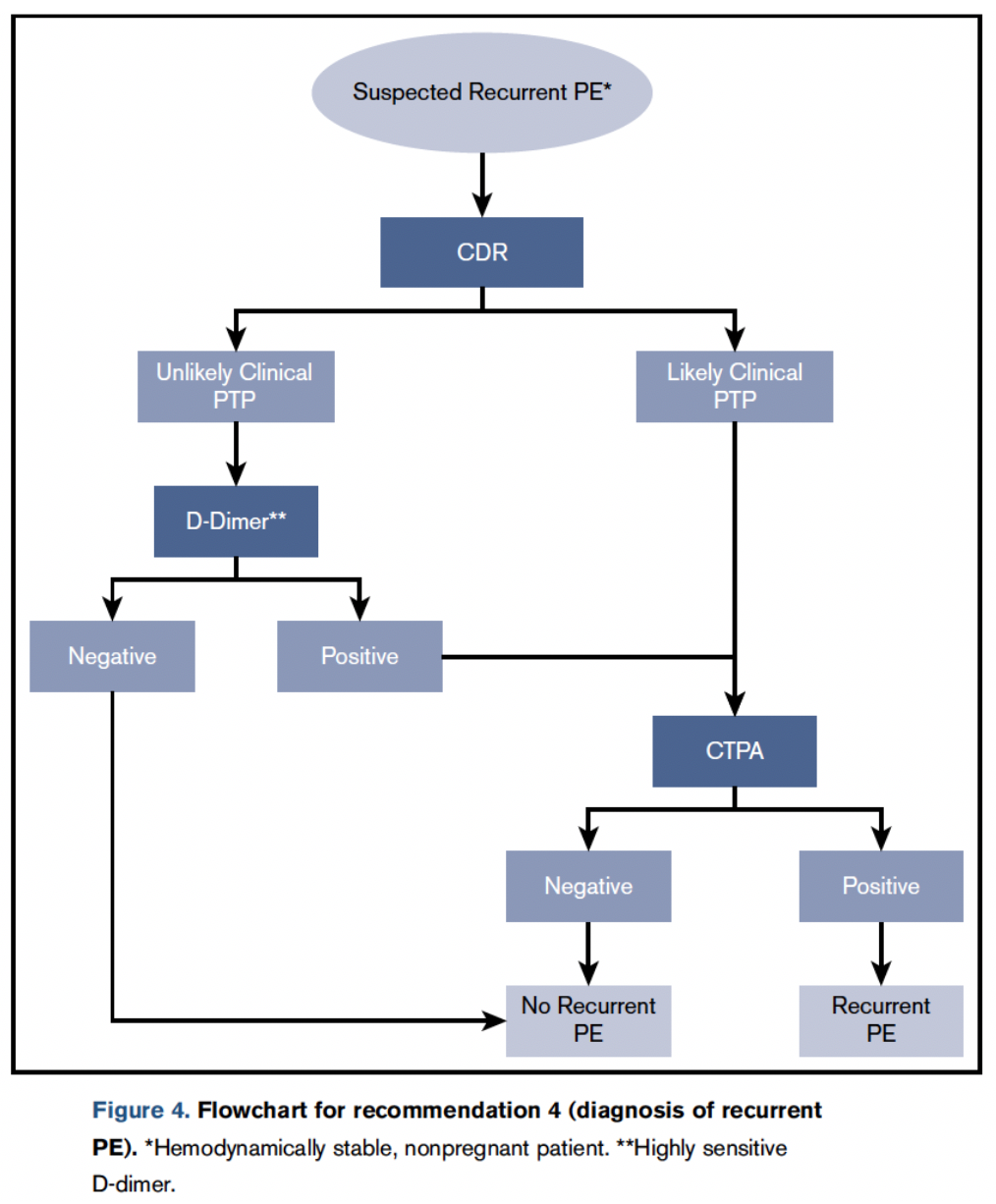 Fluxograma para o diagnóstico de TEP em pacientes com probabilidade de pré-teste (PPT) Episódio recorrente
CDR -RDC = regra de decisão clínica (ou seja, pontuação de Wells ou pontuação de Genebra)
EP: Embolia pulmonar,  RDC: Regra de decisão clínica
CTPA: AngioTC pulmonar, PPT Probabilidade pré-teste
*Hemodinamicamente estável ** D-Dímero altamente sensível
[Speaker Notes: Tradução do gráfico:
Suspeita de EP* recorrente
RDC
PPT clínico improvável | PPT clínico provável
D-Dímero**
Negativo | Positivo
CTPA 
Negativo | Positivo
EP no recorrente | EP recorrente


Recomendação 2a

NOTAS:

Para uma população com probabilidade clínica intermediária de EP, os critérios de limiar foram atendidos por caminhos que começaram com o D-dímero, onde pacientes com um D-dímero positivo foram posteriormente submetidos a testes por CTPA ou cintilografia V/Q, depois os pacientes com cintilografias V/Q não-diagnósticas receberam AngioTC (CTPA). 
Vias sem nenhum teste de acompanhamento para pacientes com D-dímeros positivos resultaram em um grande número de resultados falsos positivos. A angioTC (CTPA) usada como única ferramenta de diagnóstico foi adequada para atender a esses critérios de limiar. A adição de testes subsequentes incluindo D-dímero, ultrassom proximal, ou cintilografia  V/Q após a angioTC aumentou a taxa de falsos positivos além dos critérios aceitáveis. 

Link para a estrutura de evidência para decisão: https://guidelines.gradepro.org/profile/2d575b1d-8e36-43db-8805-713732e1508a]
Caso 1: Resumo
Em pacientes com PPT baixa ou intermediária para EP, um D-dímero de alta sensibilidade, se for negativo, pode descartar com segurança a EP sem mais testes.
Diretriz latino-americana de Angio-TC sobre a Cintiligrafia V/P, especialmente em casos de idosos ou com doença pulmonar pré-existente.
Os pacientes com suspeita de EP recorrente devem ser estratificados em PPT provável ou improvável para determinar testes adicionais, embora as regras de previsão clínica não tenham sido amplamente validadas para EP recorrente.
TEV na Gestação
Objetivos
Ao final desta seção, você deverá ser capaz de:

Descrever recomendações para o manejo do TEV agudo na gravidez.

Identificar quais pacientes grávidas justificam a profilaxia pré-parto e/ou pós-parto de TEV.
O TEV é uma das principais causas de morbidade e mortalidade na gravidez
A trombose venosa complica aproximadamente 1,2 em cada 1.000 partos
A incidência de TEV é semelhante nos períodos de pré-parto e pós-parto, mas o período pós-parto é mais curto, aumentando assim o risco diário de TEV
O risco aumentado persiste até 12 semanas pós-parto, com risco maior nas primeiras 6 semanas após o parto
O diagnóstico, prevenção e tratamento do TEV na gravidez deve levar em conta o bem-estar fetal e materno
Caso 1: Trombose venosa profunda em mulher grávida
Paciente feminina de 28 anos de idade na 1ª gravidez de 32 semanas morando perto da cidade.
Antecedentes pessoais: Trombose venosa profunda aos 22 anos de idade ao tomar contraceptivos orais.
Medicações: Vitaminas. O médico não prescreveu profilaxia antitrombótica. 
Procura a Emergência 
Com aumento de volume da perna direita nos últimos dois dias, dor no peito e dispneia associada.  Fr 91 x mm,  sat de 91%
Ecodoppler Venoso  de extremidades inferiores.
Há evidências de TVP femoral direita e embolia pulmonar subsegmentar bilateral no estudo da angio-TC pulmonar. 
Escore PESI de 28 pontos, muito baixo risco.
Paciente grávida de 29 semanas com TVP proximal aguda e embolia pulmonar de baixo risco, hemodinamicamente estável.
Onde é que você decidiria tratar essa paciente?

Internada por pelo menos 15 dias 
Internada por 48 horas, porém, permanecendo em regime ambulatorial
Atendimento totalmente ambulatorial
Internação na UTI
B e C estão corretas
Recomendação 15
Em mulheres grávidas com TVP ou TEP e baixo risco de complicações (maternas e fetais), a Diretriz da ASH Latin American sugerem tratamento domiciliar em vez de internação (recomendação condicional baseada em baixa certeza de efeitos ⨁⨁◯◯◯◯).
CONTRAS
As evidências em grávidas são limitadas (Dados Extrapolados)
O acesso à HBPM ou à HNF no ambulatório pode ser difícil em alguns países
As grávidas podem se sentir mais seguras no hospital e preferir essa opção, ocasionalmente
PRÓS
Pacientes valorizam mais o conforto de receber tratamento em casa 
Os custos no sistema de saúde podem ser reduzidos 
Menor impacto funcional e anímico
CUIDADO: 
Opção não válida em casos de alto risco:  
Sinais vitais anormais, Necessidades analgésicas, TEV extenso, Idade gestacional avançada, Comorbidades maternas
Contra-indicações à HBPM
Pergunta 2
Que tratamento anticoagulante você sugeriria para a TVP?
(HNF = Heparina não fracionada, HBPM = heparina de baixo peso molecular)
HNF subcutânea
anticoagulante oral direto
HBPM uma ou duas vezes ao dia, com monitoramento anti-Xa
HBPM uma ou duas vezes ao dia, sem monitoramento anti-Xa
Qual anticoagulante pode ser usado com segurança na gravidez?
[Speaker Notes: Recomendação 2

Para mulheres grávidas com TEV agudo, o painel recomenda a HBPM sobre a HNF (recomendação forte, certeza moderada)

NOTAS:

A HBPM parece ter um perfil de segurança melhor do que a HNF durante a gravidez
O uso prolongado de doses profiláticas maiores do que o padrão de heparina não fracionada durante a gravidez foi associado a um risco de fratura osteoporótica de 2,2%.
O risco de trombocitopenia induzida pela heparina durante a gravidez parece baixo. Entretanto, em um estudo randomizado na população não grávida, o risco relatado desta complicação foi maior com a profilaxia de heparina não fracionada do que com a profilaxia de heparina de baixo peso molecular após cirurgia do quadril (2,7% contra 0%; RR não calculável).

Link para a estrutura de evidência para decisão: https://dbep.gradepro.org/profile/FC27E96F-2A38-D41D-9C2D-0E39F7EBBE93]
Recomendação 12
Em mulheres grávidas com TEV agudo, o painel da ASH Latin American sugere HBPM uma ou duas vezes por dia, dependendo das circunstâncias clínicas e dos valores e preferências dos pacientes (recomendação condicional baseada na baixa certeza de evidências sobre os efeitos ⨁⨁◯◯◯).
Dosagem duas vezes ao dia de HBPM, ao invés de uma vez ao dia.
Observações:
A HBPM uma vez por dia pode conduzir a uma maior concentração máxima e a um menor nível mínimo. O impacto sobre a farmacocinética nos pacientes é incerto.
As mulheres que valorizam mais evitar as injeções podem preferir a HBPM uma vez por dia. 
Mas as mulheres que valorizam mais as complicações potenciais da farmacocinética da HBPM podem preferir a HBPM duas vezes por dia.
Qualidade da Evidência (GRADE): Baixa        Moderada        Forte
[Speaker Notes: Recomendação 4

NOTAS:

O painel da diretriz determinou que há uma certeza muito baixa de evidência, levando a um benefício líquido para a saúde pouco claro pelo uso de duas doses diárias de heparina de baixo peso molecular em comparação com a dosagem diária. 
Com base no conjunto limitado de provas disponíveis, é difícil tirar quaisquer conclusões significativas em relação a um equilíbrio de benefícios ou danos. 
Portanto, o painel não foi capaz de fazer uma recomendação para a intervenção nem para o comparador e, em vez disso, considerou que uma das duas é uma opção razoável e que as decisões individuais de tratamento deveriam ser tomadas usando um modelo de tomada de decisão compartilhada entre o paciente e o clínico. 
O menor número de injeções necessárias com heparina de baixo peso molecular uma vez por dia pode aumentar a viabilidade e a aceitabilidade do tratamento do TEV na gravidez.

Link para a estrutura de evidência para decisão: https://dbep.gradepro.org/profile/E6630722-09BB-6950-9272-E88D93F723FF]
Caso 2 (continuação): Decidindo sobre a Tromboprofilaxia
Paciente feminina de 28 anos de idade na 1ª gravidez de 32 semanas com TVP e EP de baixo risco foi tratada durante toda a gravidez e puerpério com HBPM uma vez por dia, ela teve uma filha saudável em excelentes condições.
Avaliação na consulta após 3 meses
Estudo completo do perfil trombofílico:
Foi possível determinar o Nível de Proteína S em 15%, método antigênico
    repetido.
Seus parentes foram estudados
Mãe: com nível de proteína S:  12%
Irmã mais nova com proteína S:  10%
Membros da família foram confirmados com Deficiência de Proteína S, a irmã mais nova está grávida de 12 semanas, ela desenvolveu obesidade antes da gravidez, sua casa está longe da cidade; deseja saber o plano de tromboprofilaxia em seu caso?

O que você sugeriria para a prevenção do TEV associada à gravidez durante a primeira gravidez da irmã?
A anticoagulação profilática não é recomendada antes do parto, mas sim no pós-parto.
Ultrassom bilateral seriado de pernas e tratamento só se a TVP recorrente for diagnosticada.
Somente profilaxia anticoagulante antes do parto
A profilaxia anticoagulante pós-parto não é recomendada.
Profilaxia anticoagulante antes e depois do parto
Recomendação 22
Em mulheres grávidas com trombofilia hereditária, o painel da ASH Latin American sugere contra o uso de profilaxia anticoagulante antes do parto (recomendação condicional baseada em uma certeza muito baixa nas evidências sobre os efeitos ⨁◯◯◯◯◯◯).
Observações:
Mulheres com trombofilia de alto risco: história familiar de trombose, homozigotos para mutação de fator V Leiden, PT G20210A, trombofilia combinada (dupla heterozigotos) e deficiência de ATIII, podem estar com risco aumentado de TEV na gravidez. Os benefícios da profilaxia podem compensar o risco de sangramento.
Mulheres com baixo risco:  Nenhum histórico familiar ou heterozigoto para mutação do fator V Leiden ou PT G20210A.  O risco de sangramento é maior do que os benefícios.
Entre estes dois grupos, existe um risco intermediário de trombose. 
Quando apropriado, médicos e pacientes podem analisar fatores de risco adicionais a fim de decidir.
O painel original fez 3 recomendações: 
A primeira contra a profilaxia antes do parto em mulheres com trombofilia de baixo risco 
A segunda contra a profilaxia em mulheres com trombofilia de alto risco
 A terceira de profilaxia em mulheres com trombofilia e eventos TEV anteriores.
 O painel latino-americano fez as mesmas recomendações para as mulheres com trombofilia de baixo risco e alto risco, mas elas foram fundidas em uma única declaração de recomendação.
[Speaker Notes: Recomendações 28 e 29

NOTAS:

O painel da diretriz determinou que há uma certeza muito baixa de evidência, levando a um benefício líquido para a saúde pouco claro pelo uso de duas doses diárias de heparina de baixo peso molecular em comparação com a dosagem diária. 
Entretanto, devido à certeza muito baixa de evidências ou à ausência de informações publicadas sobre outros resultados, a falta de melhores evidências não é prova de que tal efeito não exista e não permita conclusões sólidas. 
Houve algumas preocupações sobre o aumento do risco de sangramento e a redução do acesso à analgesia epidural com profilaxia de dose mais alta antes do parto; portanto, o painel concordou que uma recomendação condicional a favor da dosagem profilática padrão de heparina de baixo peso molecular antes do parto era justificada. 
O painel considerou que ambas as opções levariam a conseqüências desejáveis após o parto, dado o aumento do risco trombótico durante este período de tempo.

Link para a estrutura de evidência para decisão: https://dbep.gradepro.org/profile/D6ED324B-12B2-8D29-8873-2B41E8473024]
Recomendação 22
Em mulheres grávidas com trombofilia hereditária, o painel da ASH Latin American sugere a profilaxia anticoagulante pós-parto ao invés da não profilaxia (recomendação condicional baseada na certeza muito baixa nas evidências sobre os efeitos ⨁◯◯◯◯◯◯).
Observações:
É provável que o risco de trombose aumente após o parto, em comparação com o pré-parto. Assim, a maioria das mulheres com histórico familiar de trombose e trombofilia pode se beneficiar da profilaxia. 
Mulheres heterozigotas para o fator V Leiden ou a mutação PT G20210A, sem histórico familiar de TEV, o risco de trombose pode ser suficientemente baixo como para tratar-se com segurança sem profilaxia.
 Os médicos e pacientes podem considerar fatores de risco adicionais para TVP em suas decisões.
[Speaker Notes: Recomendações 28 e 29

NOTAS:

O painel da diretriz determinou que há uma certeza muito baixa de evidência, levando a um benefício líquido para a saúde pouco claro pelo uso de duas doses diárias de heparina de baixo peso molecular em comparação com a dosagem diária. 
Entretanto, devido à certeza muito baixa de evidências ou à ausência de informações publicadas sobre outros resultados, a falta de melhores evidências não é prova de que tal efeito não exista e não permita conclusões sólidas. 
Houve algumas preocupações sobre o aumento do risco de sangramento e a redução do acesso à analgesia epidural com profilaxia de dose mais alta antes do parto; portanto, o painel concordou que uma recomendação condicional a favor da dosagem profilática padrão de heparina de baixo peso molecular antes do parto era justificada. 
O painel considerou que ambas as opções levariam a conseqüências desejáveis após o parto, dado o aumento do risco trombótico durante este período de tempo.

Link para a estrutura de evidência para decisão: https://dbep.gradepro.org/profile/D6ED324B-12B2-8D29-8873-2B41E8473024]
Recomendação 22
Em mulheres grávidas com trombofilia hereditária, o painel da ASH Latin American sugere a profilaxia anticoagulante pós-parto ao invés da não profilaxia (recomendação condicional baseada na certeza muito baixa nas evidências sobre os efeitos ⨁◯◯◯◯◯◯).
Esta recomendação mudou parcialmente sua direção e sua força
O PAINEL ORIGINAL APRESENTOU
Duas recomendações condicionais a favor da profilaxia pós-parto em mulheres com histórico familiar de TEV + deficiência da proteína C ou S, mais casos com trombofilias combinadas e homozigotos para fator V Leiden ou protrombina G20210A. 
Uma forte recomendação a favor da profilaxia pós-parto em mulheres com histórico familiar de TEV que têm deficiência de antitrombina II
Duas recomendações contra a profilaxia pós-parto em mulheres sem histórico familiar de TEV que são heterozigotas para a mutação do fator V Leiden ou protrombina G20210A ou que têm deficiência de ATIII, Proteína C ou S e em mulheres com histórico familiar de TEV que são heterozigotas para o fator V Leiden ou PTG20210A.
O PAINEL LATINO-AMERICANO ADOTOU UMA ABORDAGEM DIFERENTE
Dado o maior risco de trombose durante o período pós-parto, a maioria das mulheres pode ficar melhor com a profilaxia. 
Foi emitida uma única recomendação sugerindo este curso de ação e contextualizou os comentários em diferentes cenários clínicos.
[Speaker Notes: Recomendações 28 e 29

NOTAS:

O painel da diretriz determinou que há uma certeza muito baixa de evidência, levando a um benefício líquido para a saúde pouco claro pelo uso de duas doses diárias de heparina de baixo peso molecular em comparação com a dosagem diária. 
Entretanto, devido à certeza muito baixa de evidências ou à ausência de informações publicadas sobre outros resultados, a falta de melhores evidências não é prova de que tal efeito não exista e não permita conclusões sólidas. 
Houve algumas preocupações sobre o aumento do risco de sangramento e a redução do acesso à analgesia epidural com profilaxia de dose mais alta antes do parto; portanto, o painel concordou que uma recomendação condicional a favor da dosagem profilática padrão de heparina de baixo peso molecular antes do parto era justificada. 
O painel considerou que ambas as opções levariam a conseqüências desejáveis após o parto, dado o aumento do risco trombótico durante este período de tempo.

Link para a estrutura de evidência para decisão: https://dbep.gradepro.org/profile/D6ED324B-12B2-8D29-8873-2B41E8473024]
Recomendação 22
Para as mulheres que não têm um histórico pessoal de TEV, o painel recomenda:
**Não há recomendação formal, pois não há estudos familiares disponíveis em homozigotos PGM. Entretanto, os membros do painel são a favor da profilaxia anteparto, dado o risco estimado de TEV.
Qualidade da evidência (GRADO): Baixa       Moderada         Forte
[Speaker Notes: Recomendações 19 , 20, 21, 22, 23, 24, 25, 26

NOTAS:

ESTIMATIVAS DE RISCO para TEV (pré-parto, pós-parto):
MGP homozigoto, histórico familiar POSITIVO: 
**Pré-parto: não há estudos familiares disponíveis, portanto nenhuma recomendação formal antes do parto foi feita (entretanto, dadas as estimativas de risco para aquelas com esta trombofilia e nenhum histórico familiar de TEV e dados correspondentes para aquelas com homozigose para FVL, os membros do painel são a favor da profilaxia prévia ao parto)
Pós-parto: não há dados familiares disponíveis, mas estimativas de risco favorecem recomendações formais para a profilaxia pós-parto
MGP homozigoto, histórico familiar NEGATIVO (1,6%, 1,6%)
FVL homozigoto, histórico familiar POSITIVO (6,9%, 5,9%); histórico familiar NEGATIVO (<2,1%, <2,1%)
Trombofilia combinada, histórico familiar POSITIVO
Pré-parto (0%) - embora a estimativa conjunta foi de 0,0%, o painel considerou improvável que o risco de TEV fosse substancialmente menor naqueles com histórico familiar do que naqueles sem histórico familiar de TEV. Portanto, apesar desta estimativa, o painel fez uma recomendação em favor da profilaxia antes do parto
Pós-parto (4%)
Trombofilia combinada, histórico familiar NEGATIVO (2,8%, 2,8%)

Link para a estrutura de evidência para decisão: 
Recomendações 19, 20, 21 (PRÉ-PARTO): https://dbep.gradepro.org/profile/19ED27FD-6AA0-F63E-8C49-378C0C283BC2 
Recomendações 22, 23, 24, 25, 26 (PÓS-PARTO): https://dbep.gradepro.org/profile/B630AD49-0B51-4541-BA13-479F6E89F061]
Recomendação
Para as mulheres que não têm um histórico pessoal de TEV, o painel recomenda:
Essas recomendações foram feitas com base em um limiar de risco de TEV de 2% antes do parto e 1% pós-parto para recomendar a profilaxia com HBPM.
Nossa paciente:
Deficiência de Proteína S com histórico familiar (+).
Seu risco estimado de TEV é de 1,8% após o parto, mas aumenta ainda mais com fatores de risco adicionais (obesidade)
Qualidade da Evidência (GRADE): Baixa        Moderada        Forte
[Speaker Notes: Recomendações 19 , 20, 21, 22, 23, 24, 25, 26

MGP: Mutação do Gene da Protrombina 

NOTAS:

ESTIMATIVAS DE RISCO para TEV (pré-parto, pós-parto):
Mutação do Gene da Protrombina Heterozigoto, independentemente do histórico familiar (<1%, <1%)
Fator V Leiden Heterozigoto, independentemente do histórico familiar (<1%, <1%)
Deficiência de proteína S, histórico familiar POSITIVO (<1%, 1,8%); histórico familiar NEGATIVO (<1%, <1%)
Deficiência de proteína C, histórico familiar POSITIVO (1,6%, 1,1%); histórico familiar NEGATIVO (<1%, <1%)
Deficiência de antitrombina, histórico familiar POSITIVO (2,7%, 4,8%); histórico familiar NEGATIVO (<1%, <1%)

Link para a estrutura de evidência para decisão: 
Recomendações 20, 21, 26 (PRÉ-PARTO): https://dbep.gradepro.org/profile/19ED27FD-6AA0-F63E-8C49-378C0C283BC2 
Recomendações 22, 23, 24, 25, 26 (PÓS-PARTO): https://dbep.gradepro.org/profile/B630AD49-0B51-4541-BA13-479F6E89F061]
Sua paciente recebe uma dose profilática de HBPM por dia. Tem 32 semanas de gestação e sua data estimada de parto é dentro de 7 semanas. Ela preferiria ter um parto vaginal com anestesia epidural.

O que você sugere para administrar sua profilaxia no momento do parto?
Mudar a anticoagulação para heparina intravenosa, depois parto programado (induzido) com interrupção de heparina IV 6 horas antes
Parto programado (induzido) com interrupção da HBPM 24 horas antes
Permitir o trabalho de parto espontâneo antes de suspender a anticoagulação com HBPM
Cesárea programada com interrupção da HBPM 48 horas antes
Manter HBPM agora porque requer anticoagulação
Recomendação
Em mulheres grávidas que recebem doses profiláticas da HBPM, o painel latino-americano da ASH sugere parto programado com suspensão prévia da HBPM ao invés de interromper a HBPM por início espontâneo do trabalho de parto (recomendação condicional baseada em certeza muito baixa na evidência sobre efeitos ⨁◯◯◯).
Uma indução programada pode facilitar a anestesia neuraxial e reduzir o risco de sangramento materno (certeza de evidência muito baixa)
Observações:
Embora a maioria das mulheres que recebem doses profiláticas de HBPM possam entrar em trabalho de parto espontâneo com segurança, muitas mulheres na América Latina têm pouco acesso à assistência qualificada ao parto.
Neste cenário, um parto programado realizado em hospitais pode ser mais seguro para as mulheres que recebem HBPM.
Neste cenário, um parto programado realizado em hospitais pode ser mais seguro para as mulheres que recebem HBPM.
[Speaker Notes: Recomendação 10

NOTAS:

O painel observou que outras opções para o manejo de anticoagulante, incluindo a conversão para heparina intravenosa não fracionada com interrupção 4 a 6 horas antes do parto ou necessidade antecipada de inserção epidural com tempo de tromboplastina parcial ativada de repetição após 4 horas para confirmar a normalização, seriam apropriadas em pacientes consideradas de alto risco para TEV recorrente com interrupção de anticoagulante prolongada (por exemplo, aquelas com trombose venosa profunda proximal ou embolia pulmonar diagnosticada 2 a 4 semanas antes do parto).

Link para a estrutura de evidência para decisão: https://dbep.gradepro.org/profile/0287B397-3095-8360-8630-729BF9D31158]
Resumindo:  De volta aos objetivos do TEV em mulheres grávidas
Descrever recomendações para o manejo do TEV agudo na gravidez. Local de atendimento, esquema de anticoagulação, planejamento no parto

Identificar quais pacientes grávidas justificam a profilaxia pré-parto e/ou pós-parto: Classificação de risco de trombofilias hereditárias, uso de tromboprofilaxia em pacientes com histórico de TVP, uso de profilaxia anteparto em trombofilias de alto risco e profilaxia pós-parto na maioria das trombofilias.
TRATAMENTO DO TROMBOEMBOLISMO VENOSO PEDIÁTRICO
Objetivos
Ao final deste segmento, você será capaz de:

Descrever as recomendações para o tratamento do TEV assintomático em crianças.

Tratamento em crianças com TEP e falha hemodinâmica.
O TEV pediátrico é principalmente uma doença de crianças doentes
O TEV na população pediátrica geral é raro (0,07 a 0,14 casos por 10.000 crianças)
A taxa de TEV em crianças aumenta de 100 a 1.000 vezes em crianças hospitalizadas
A presença de um cateter venoso central é o principal gatilho do TEV em recém-nascidos (90% de todos os TEV) e em outras crianças (mais do 60%)
Não há medicamentos anticoagulantes aprovados para uso em crianças, com pouca pesquisa específica sobre TEV pediátrico.
Caso 3:  TVP asintomática.
Menino de 6 anos 
O paciente foi levado à cirurgia para correção de estenose intestinal. Devido à necessidade de acesso venoso prolongado, foi colocado um cateter venoso central.  No período pós-operatório foi observada uma excelente evolução livre de infecções ou sangramentos.

O cateter foi retirado após 8 dias sem problemas, antes de dar alta seu pediatra notou que havia um sopro mitral que ele não tinha ouvido antes e um ecocardiograma foi feito. Uma leve estenose mitral foi observada, mas ao mesmo tempo havia trombose na veia jugular interna sem envolvimento cardíaco, assintomática.
O pediatra diagnosticou seu paciente com uma TVP assintomática não oclusiva na veia jugular interna e na veia cava superior, que provavelmente foi causada por um cateter venoso central que foi removido.

Que tratamento você sugeriria para a TVP assintomática neste paciente?
anticoagulação terapêutica
Sem anticoagulação, uma vez que foi um achado incidental
Sem anticoagulação, repetir a ultrassonografia em 1 semana para garantir que não haja prolongamento
Meias de compressão graduada
Dispositivos de compressão pneumática intermitente
Recomendação 23
Em crianças com TEV assintomática, o painel de diretrizes da ASH América Latina sugere contra a anticoagulação (recomendação condicional baseada em uma certeza muito baixa nas evidências sobre os efeitos ⨁◯◯◯).
Comentários
Para a maioria das crianças com TEV assintomática, o risco de anticoagulação provavelmente superará os benefícios, alguns pacientes com alto risco de recorrência trombótica ou aqueles que podem requerer múltiplos dispositivos de acesso venoso central durante sua vida podem se beneficiar da anticoagulação. 
A decisão final deve considerar fatores de risco individuais, assim como os valores e preferências dos pais e dos filhos.
Esta recomendação mudou de direção. O painel ASH original fez uma recomendação condicional de anticoagulação ou nenhuma anticoagulação. O painel latino-americano considerou que, na maioria das crianças com TEV assintomática, o risco de sangramento supera o potencial de
benefícios.
[Speaker Notes: Recomendação 2

NOTAS:

Identificamos uma série de estudos observacionais em crianças, principalmente estudos de braço único sem comparação, que forneceram dados sobre os resultados de interesse (mortalidade, TEV recorrente, EP, sangramento importante); entretanto, o número total de crianças que participaram em todos os estudos foi inferior a 1.000. 
A maioria dos estudos não separou a trombose sintomática da assintomática, limitando a capacidade de diferenciar os efeitos entre os dois grupos. 
A heterogeneidade do TEV em crianças (relacionada com o CVAD obstrutivo, não obstrutivo; sistema venoso dos membros superiores, sistema venoso dos membros inferiores, intracardíaco, sino venoso cerebral) e a heterogeneidade da fisiologia subjacente (idade, comorbidades, necessidade de acesso vascular para tratamento que salve vidas, presença ou ausência de derivação da direita para a esquerda tornando possível embolias paradoxais) levaram o painel a fazer uma recomendação condicional para anticoagulação ou não anticoagulação com base em fatores individuais do paciente 

Link para a estrutura de evidência para decisão: 
https://dbep.gradepro.org/profile/1E7B252C-9900-0D58-A1C3-565C2392037F]
Caso 4
Uma paciente de 6 anos de idade, do sexo feminino, com diagnóstico de linfoma não-Hogdkin difuso de grandes células B estágio 2 com massa volumosa no mediastino, após cirurgia para fazer a biópsia, apresentou dispneia súbita, com hipotensão arterial severa que exigiu manejo com vasopressores.  A sua AngioTC de tórax mostrou grandes trombos nas artérias pulmonares, com grave disfunção ventricular direita no ecocardiograma.
Achados: Tromboembolismo pulmonar maciço com comprometimento hemodinâmico
A menina tem embolia pulmonar maciça com comprometimento hemodinâmico. Que conduta você recomendaria nesse caso?

Sem anticoagulação, pois o risco de sangramento é alto.
Terapia anticoagulante com heparina de baixo peso molecular
Trombólise dirigida por cateter seguida de anticoagulação
Trombectomia cirúrgica seguida de anticoagulação
Inserção de filtro  IVC profilático
Administraria Rivaroxabana em dose anticoagulante.
Recomendação 24
Em crianças com EP e falha hemodinâmica, a ASH Latin American recomenda a terapia trombolítica além da anticoagulação (forte recomendação baseada em baixa certeza nas evidências dos efeitos ⨁⨁◯◯).-
Comentários
Há incerteza quanto ao efeito dos trombolíticos nas crianças devido à falta de estudos com poder estatístico e concepção adequados. 
As evidências disponíveis em adultos sugerem um efeito positivo dos trombolíticos na preservação da vida em uma condição de alta mortalidade. 
Este cenário justifica uma forte recomendação a favor de uma intervenção seguindo as regras do ASH GRADE.
Esta recomendação mudou sua força. O painel original fez uma recomendação condicional em favor da terapia trombolítica. 
O painel latino-americano considerou as mudanças no risco inicial de mortalidade identificado na atualização (22% vs. 4,5%) e emitiu uma forte recomendação.
[Speaker Notes: Recomendação 1 (anticoagulação para TEV sintomático)

Link para a estrutura de evidência para decisão: 
https://dbep.gradepro.org/profile/FDD6C7B9-CE9A-F699-84B4-FDDE3EA0D129

Recomendação 7 (filtro VCI)

NOTAS:

Os filtros VCI devem ser temporários e sempre deve haver um plano claro de remoção
Quando a contraindicação absoluta for resolvida, é apropriado reiniciar a anticoagulação e remover o filtro
Não é possível inserir filtros VCI em crianças que pesam < 10 kg

Link para a estrutura de evidência para decisão: 
https://dbep.gradepro.org/profile/653D785A-0A24-55D4-B2DA-EAF9A0B68F73]
A embolia pulmonar com falha hemodinâmica é uma condição grave associada à alta mortalidade.
Nova evidência.
Em um estudo adicional (n=5654), a mortalidade geral em crianças com EP foi de 8,6%, uma distribuição bimodal com um primeiro pico em crianças menores de 1 ano e um segundo pico em adolescentes de 16-17 anos de idade. O primeiro pico em crianças pequenas foi em grande parte explicado por condições congênitas, tais como doenças cardíacas subjacentes.
O segundo estudo identificado (n=170), mostrou uma mortalidade geral semelhante de 6%, mas também relatou independentemente um risco de mortalidade de 22% em crianças com EP e insuficiência hemodinâmica.
van Ommen CH, Heijboer H, Büller HR, Hirasing RA, Heijmans HS, Peters M. Venousthromboembolism in childhood: a prospective two-year registry in The Netherlands. J Pediat Nov 2001;139(5):676-81. 
 Andrew M, David M, Adams M, et al. Venous thromboembolic complications (VTE) in children: first analyses of the Canadian Registry of VTE. Blood. Mar 1 1994;83(5):1251-7.
CONSIDERAÇÕES FINAIS
Embora não há dados diretos de ensaios aleatórios em crianças, as evidências indiretas da população adulta sugerem um benefício potencial para preservar a vida. 
Dada a alta mortalidade observada em crianças com EP e falha hemodinâmica, a terapia trombolítica deve ser oferecida rotineiramente.
A implementação desta recomendação pode ser dificultada pela falta de instalações e recursos humanos apropriados para fornecer cuidados críticos em alguns ambientes dentro das regiões. 
Devem ser feitos esforços para garantir o acesso oportuno aos cuidados especializados das crianças com TEP e falha hemodinâmica.
Resumo das mudanças na seção de pediatria
O tratamento do TEV assintomático geralmente não é indicado, porém a decisão deve ser individualizada com base nos riscos específicos do paciente de TEV recorrente e sangramento.
A trombólise na embolia pulmonar e falha hemodinâmica é uma medida apropriada no cenário pediátrico.
Agradecimentos
Membros da equipe do Painel de Diretrizes da ASH
Membros da equipe de síntese do conhecimento
Centro GRADE da Universidade McMaster

Autor dos slides: Juan Carlos Serrano Casas, MD, Universidade Central da Venezuela 
Clínica Cancerológica del Norte de Santander, Cúcuta, Colômbia.

Saiba mais sobre as diretrizes de TEV da ASH  no site http://www.hematology.org/VTEguidelines.